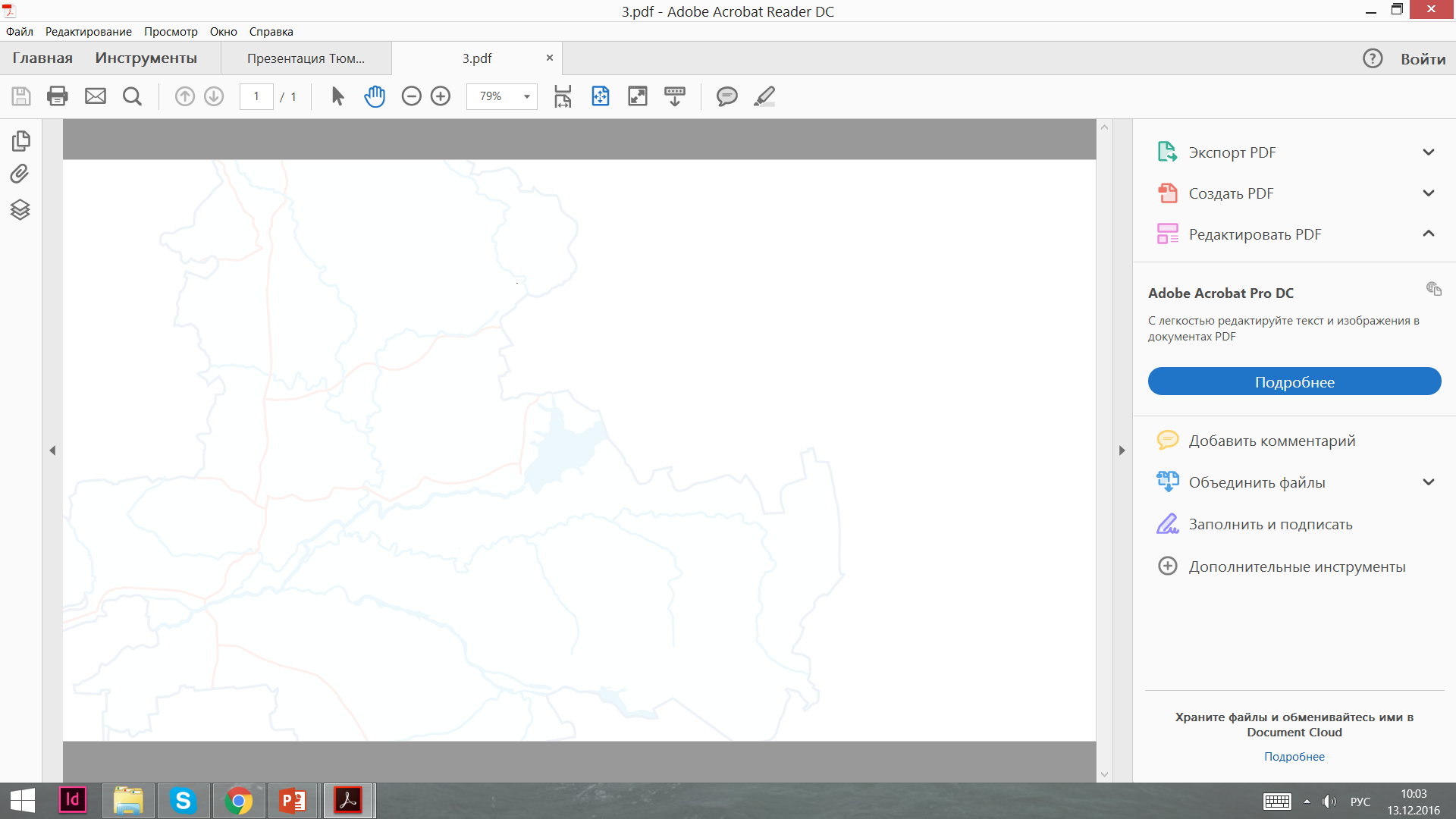 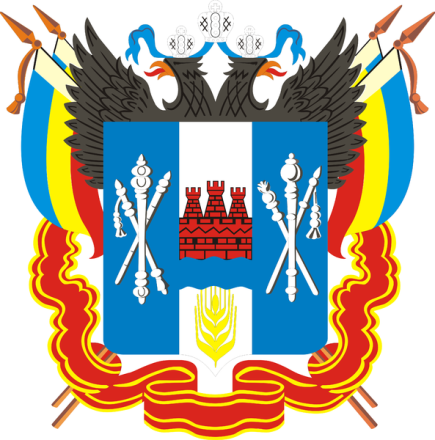 Об ожидаемых результатах 
реализации национального проекта
«Образование» и «Демография»
на территории Цимлянского района
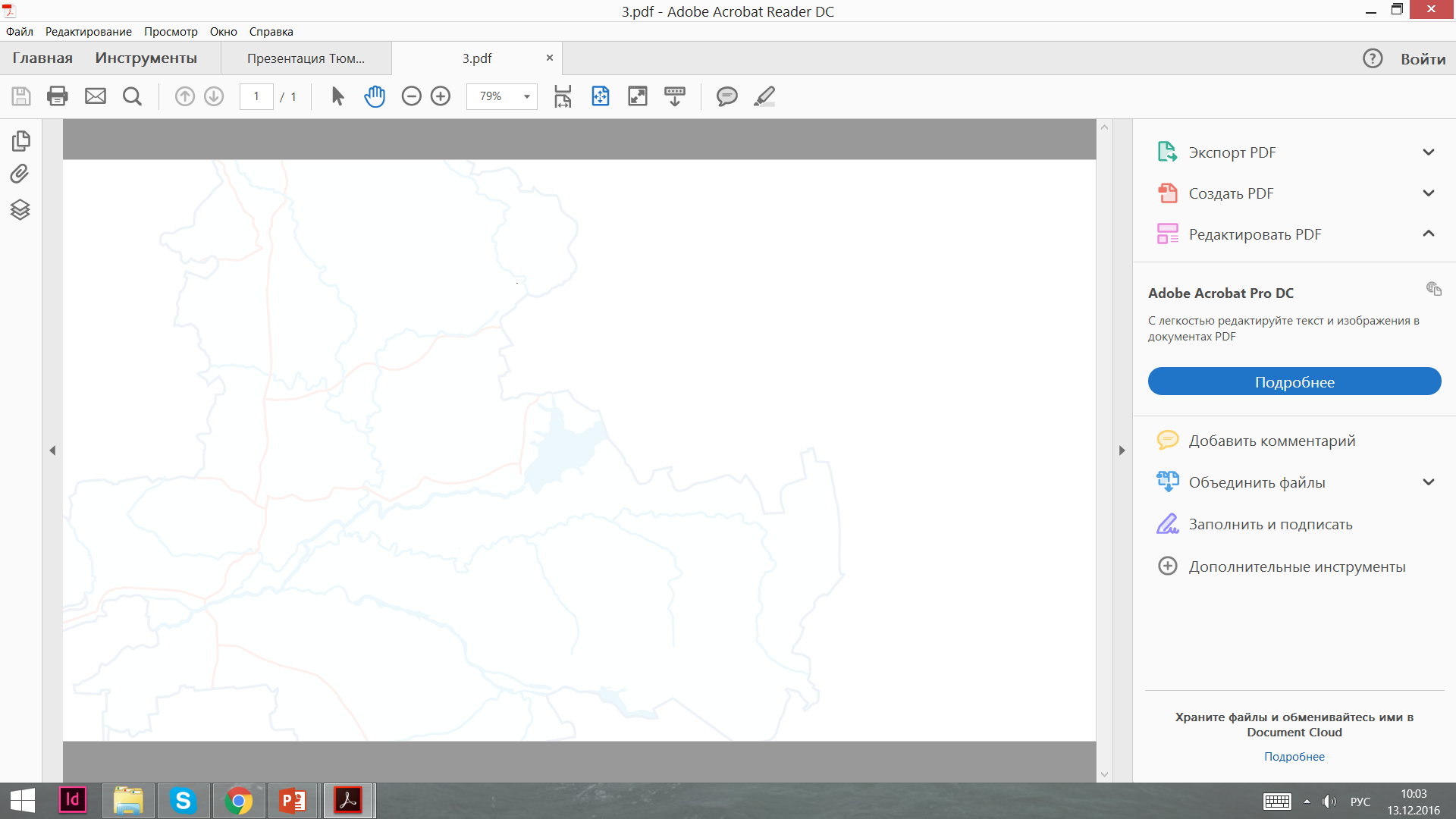 Региональные проекты
Успех каждого ребенка
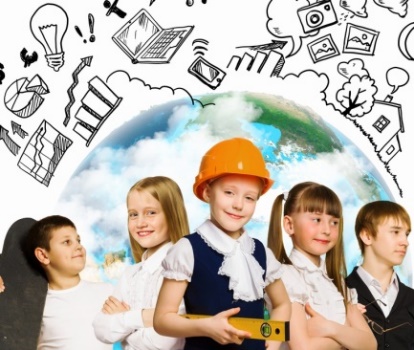 Современная школа
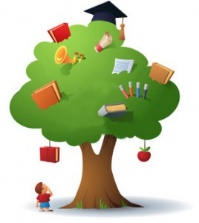 Цифровая образовательная среда
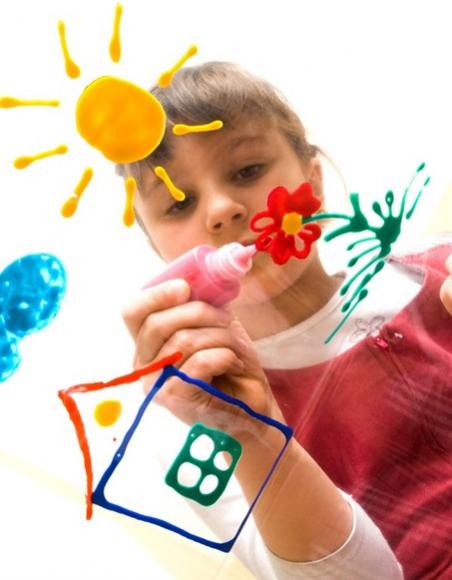 Молодые профессионалы
Учитель будущего
Содействие занятости женщин – создание условий дошкольного образования для детей в возрасте до трех лет
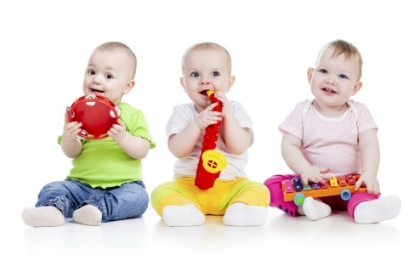 Поддержка семей, имеющих детей
[Speaker Notes: Национальный проект «Образование» - один из самых масштабных, потому что касается каждого, кто живет в нашей стране, области. Успех в этой сфере – фундамент для результативного выполнения остальных национальных проектов. Образование даёт людям новые возможности – для заработка, карьерного роста, самореализации, творчества. Хорошо подготовленные кадры, способные к быстрому обучению, – основа любой современной экономики.
В текущем году нами проделана значительная работа для привлечения федерального бюджета в 2020-2022 годах на выполнение результатов национального проекта «Образование». Все подготовленные заявки на участие в конкурсных отборах получили положительное решение.
Остановлюсь подробнее на запланированных результатах региональных проектов, в которых участвует Цимлянский район.]
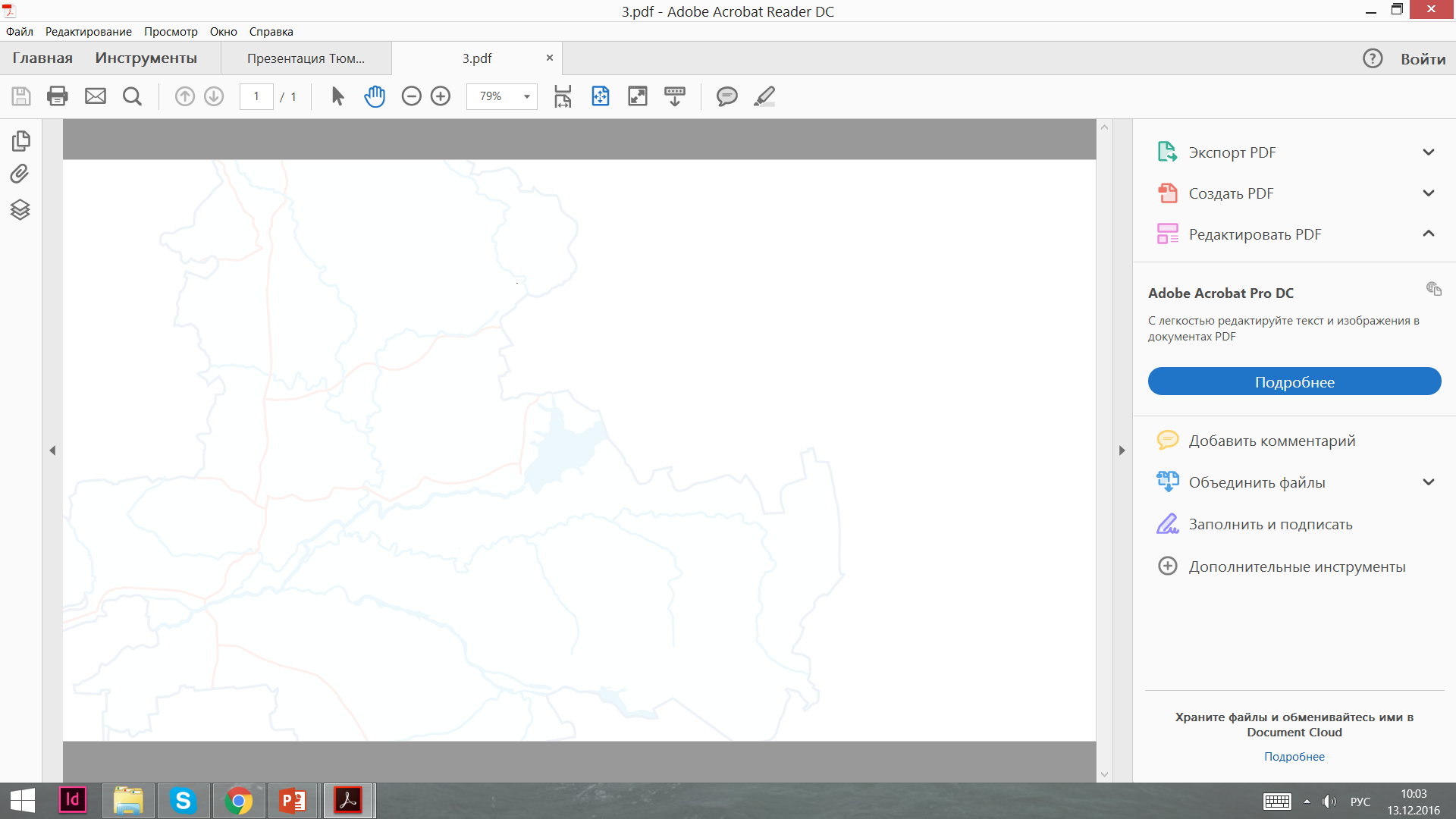 Региональный проект «Современная школа»
1. Дошкольное образование для детей до 3 лет
СОЗДАНИЕ НОВЫХ МЕСТ 
В ДЕТСКИХ САДАХ
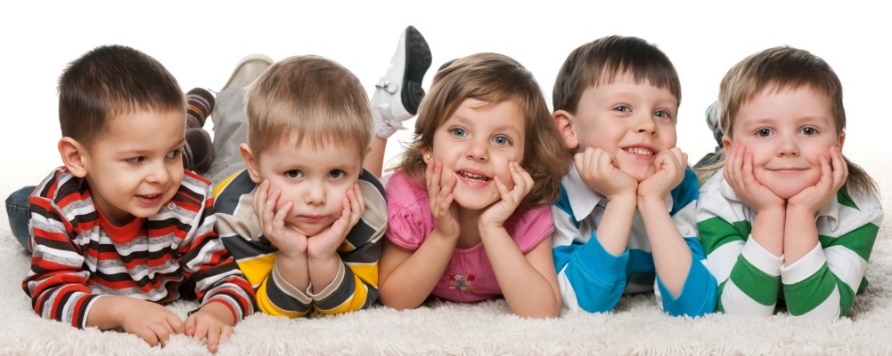 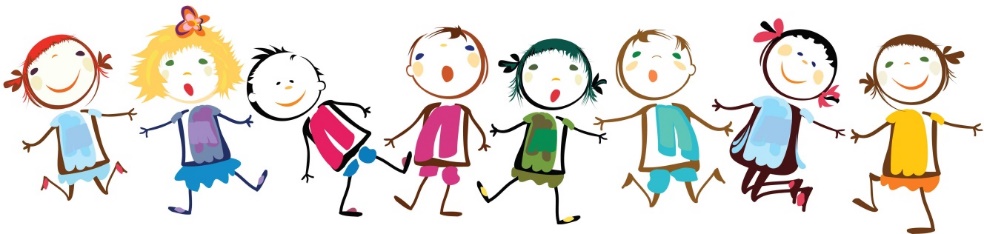 строительство 2 детских садов
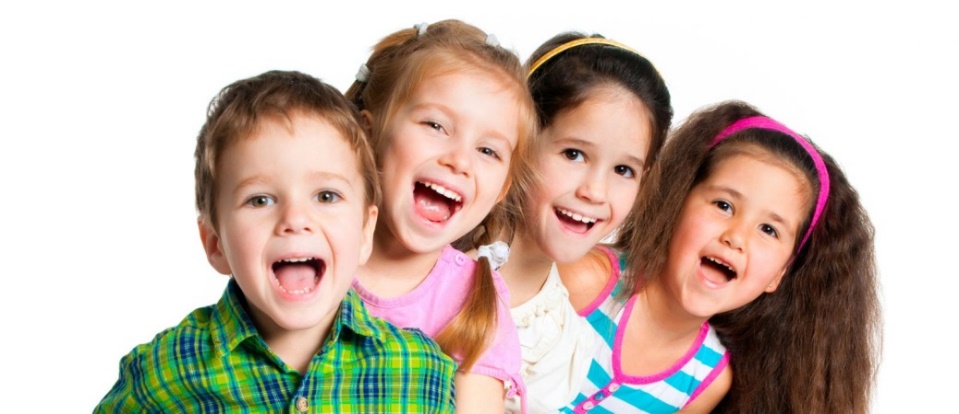 170 дополнительных дошкольных мест
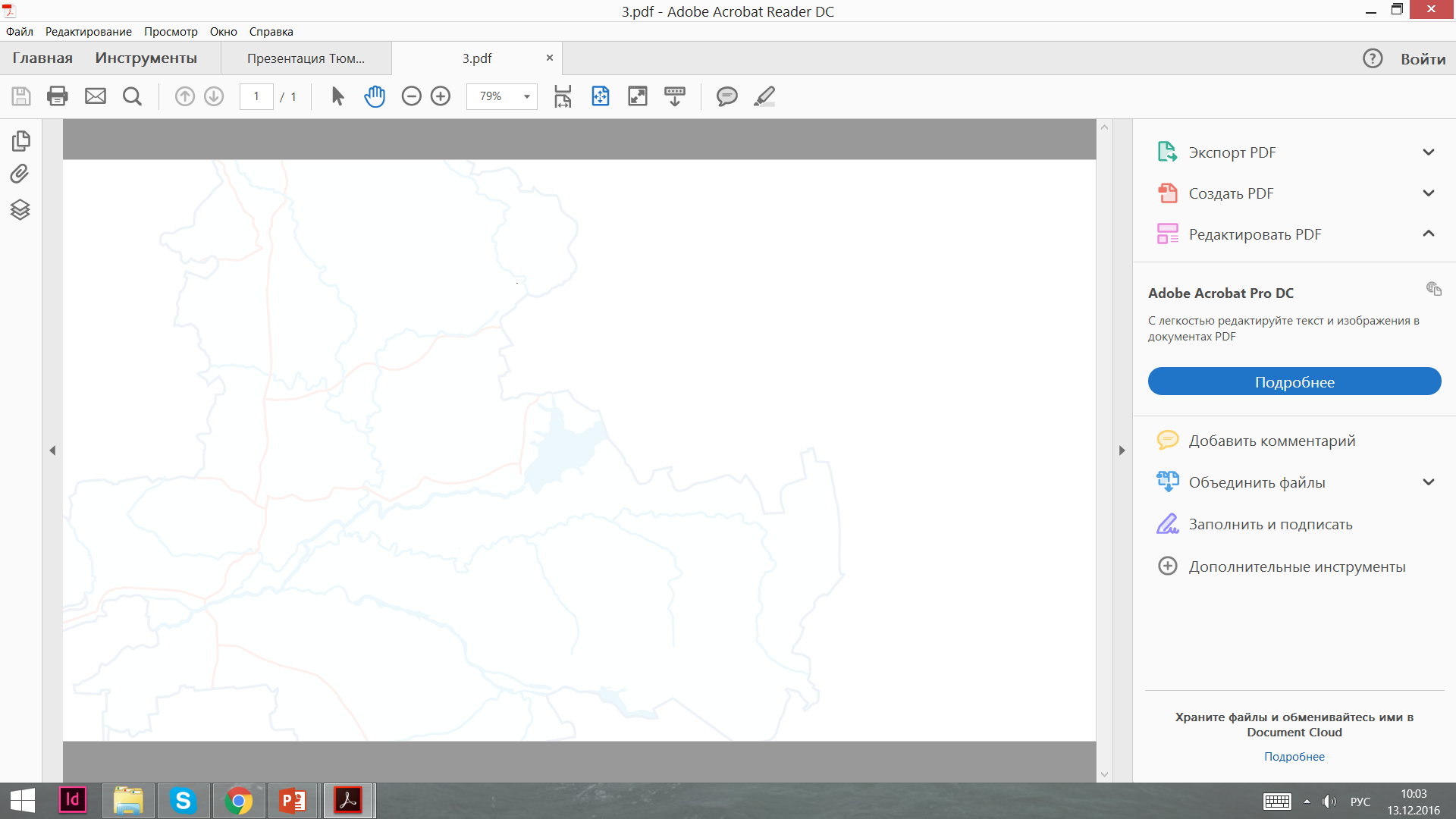 2. Современная школа
Региональный проект «Современная школа»
СОЗДАНИЕ НОВЫХ МЕСТ 
В ШКОЛАХ
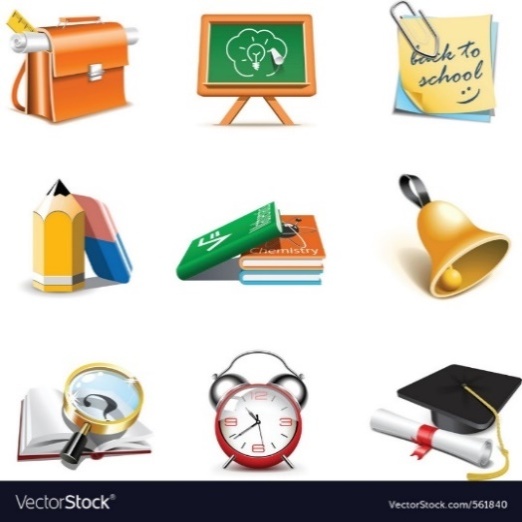 строительство блока на 200 мест 
в ст. Красноярской
Школьников в I смену
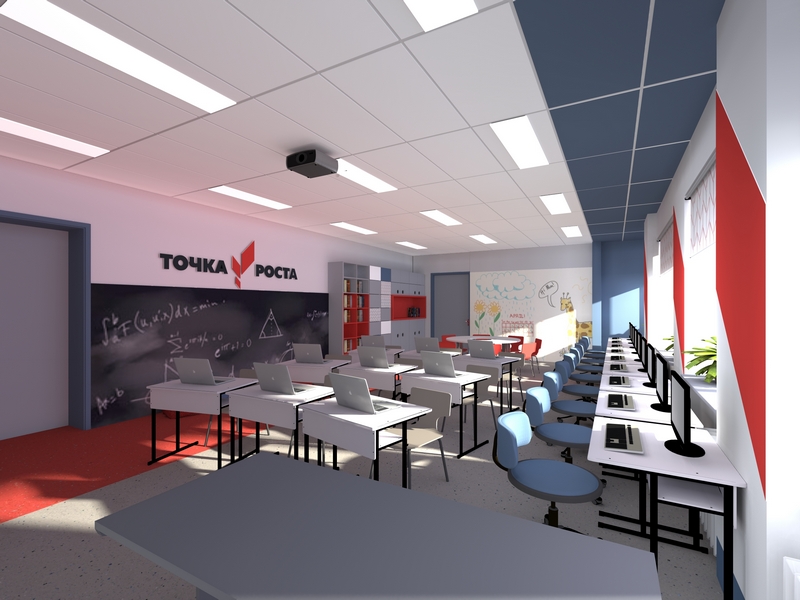 реконструкция лицея № 1
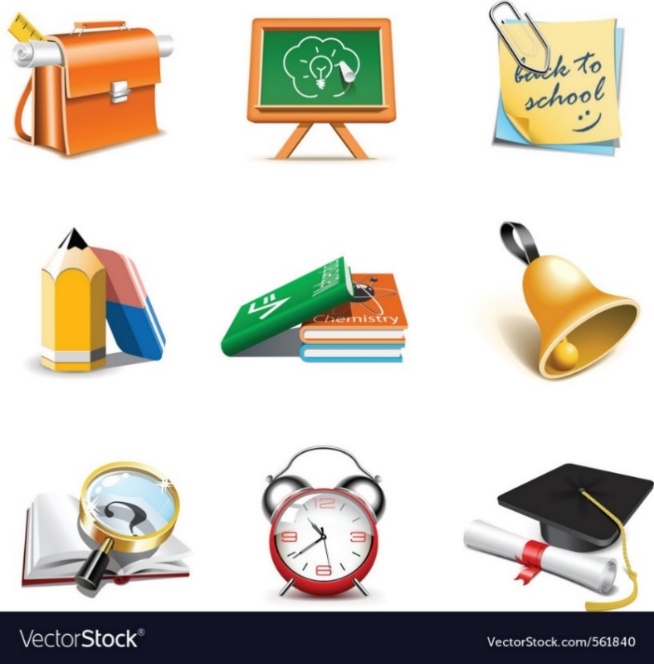 2 школы «Точки роста»
[Speaker Notes: Самый масштабный проект национального проекта «Образование» – «Современная школа». 
В школах района обучаются 3,8 тыс. школьников, 728 школьников (19,3%) – во вторую смену.   5 (33,3%) из 15-ти школ района работают в 2 смены. 
Первое направление проекта  - развитие школьной инфраструктуры, снижение количества школьников, занимающихся во вторую смену. В рамках проекта запланировано строительство блока на 200 мест в ст. Красноярской и реконструкция лицея                   № 1 г. Цимлянска (учтено в программе создания новых мест в Ростовской области в общеобразовательных организациях).
Второе направление – создание Центров образования цифрового и гуманитарного профилей «Точка роста». До конца 2022 года на базе 2 школ района начнут работать «Точки роста» (Ново­цимлянская школа, Камы­шевская Казачья школа). На современном оборудовании школьники будут заниматься по предметам «Технология», «Математика и информатика». Во второй половине дня центры будут использоваться для шахматного образования, творческой, социальной самореализации детей, педагогов и родителей.]
Региональный проект «Современная школа»
3. Цифровая образовательная среда
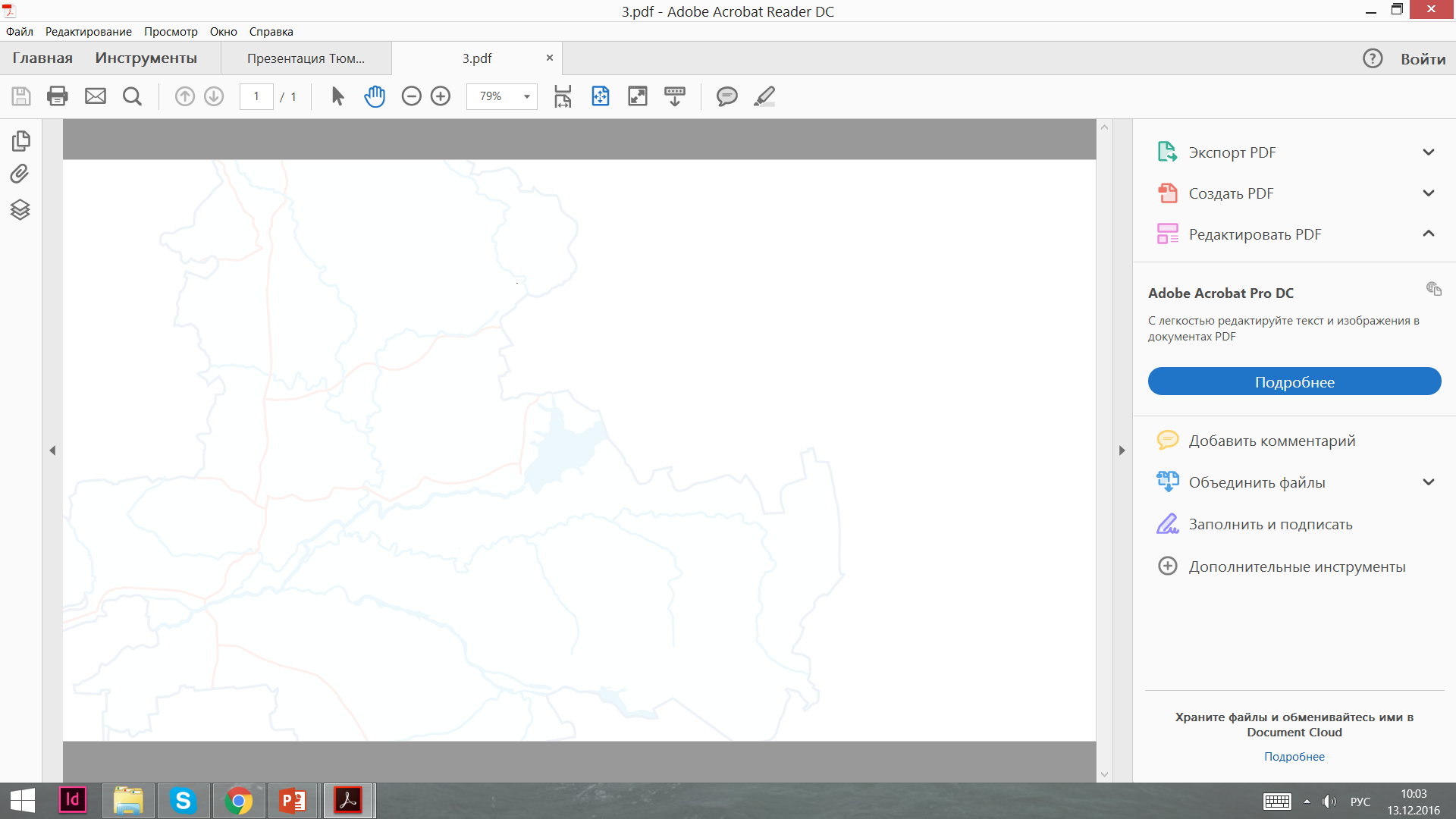 ЦЕЛЕВАЯ МОДЕЛЬ ЦИФРОВОЙ ОБРАЗОВАТЕЛЬНОЙ СРЕДЫ
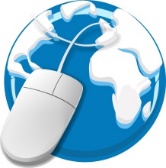 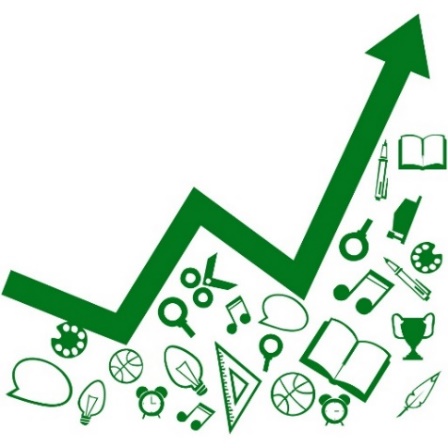 6 школ
1 школа-интернат
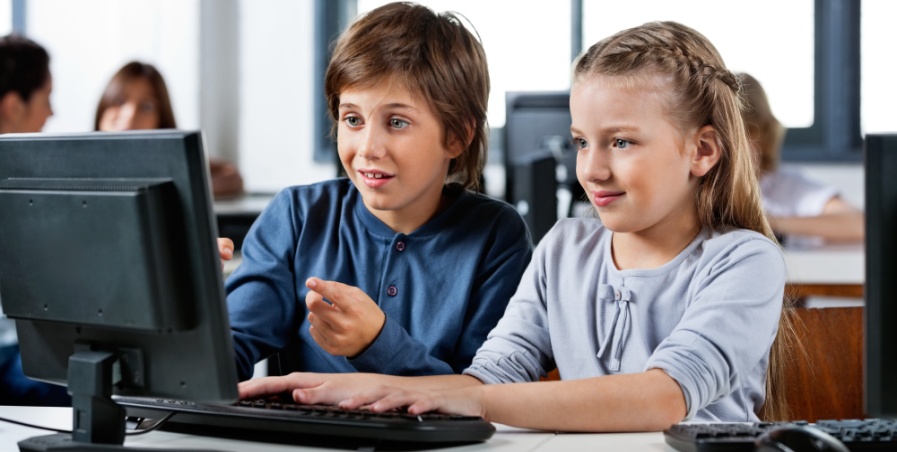 100% школ - интернет со скоростью доступа не менее 50 Мб/с
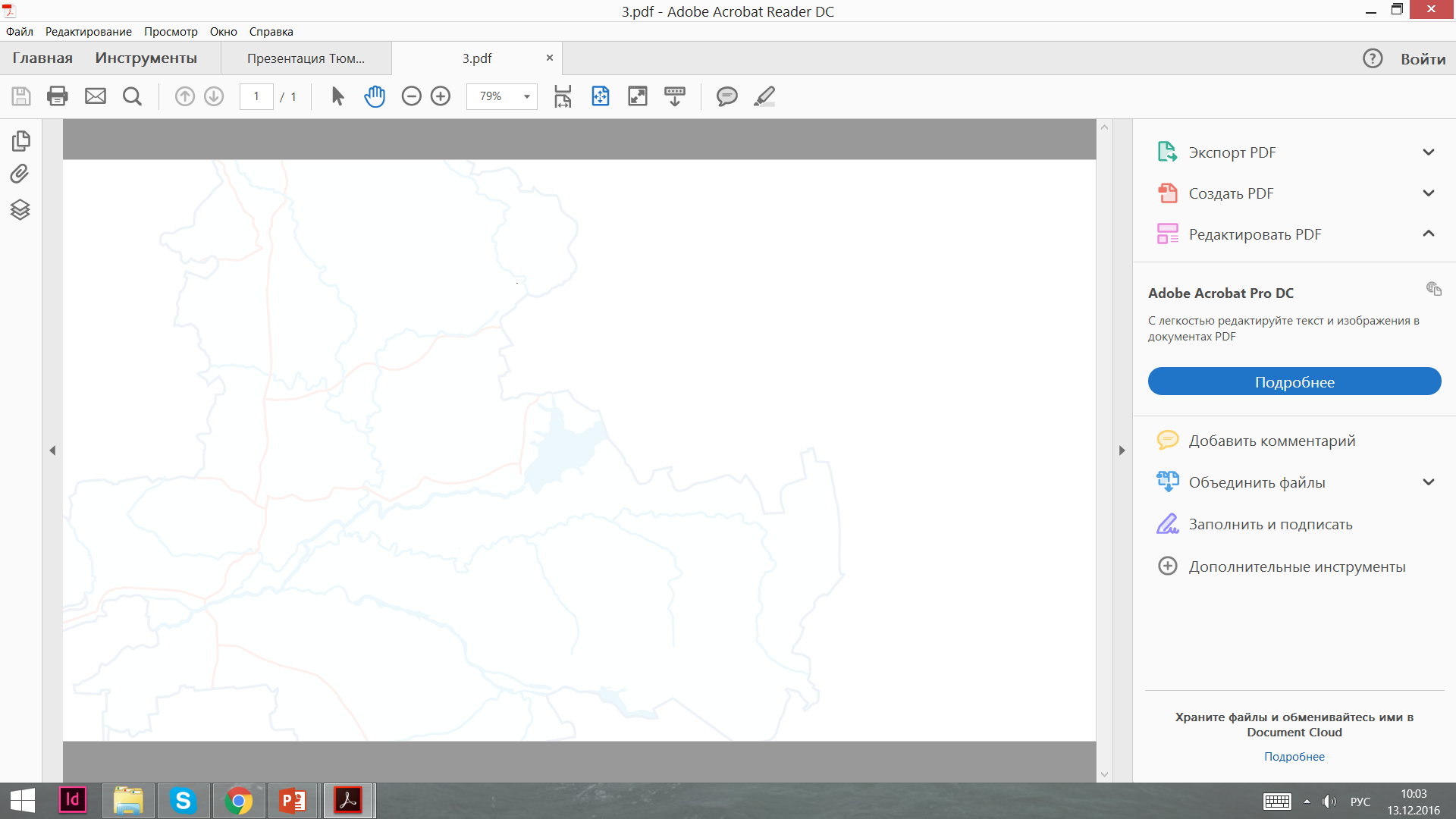 Региональный проект «Современная школа»
4. Успех каждого ребенка
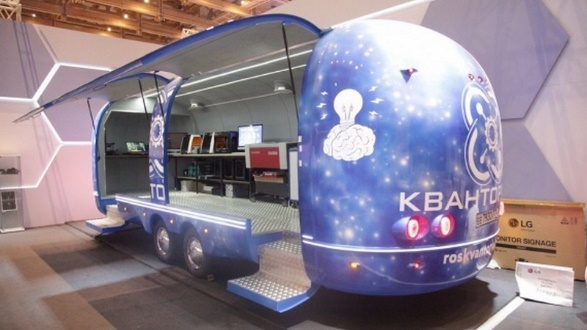 ТЕХНОПАРК «КВАНТОРИУМ» 
модель «Стандарт» в г. Волгодонске
3500 детей принимают участие в мероприятиях
800 детей обучаются
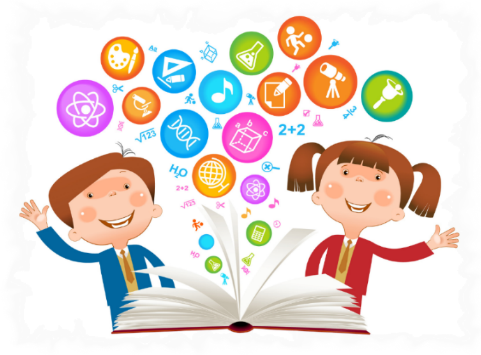 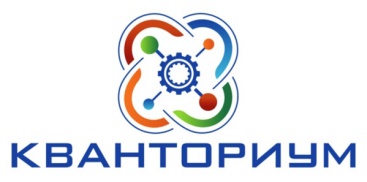 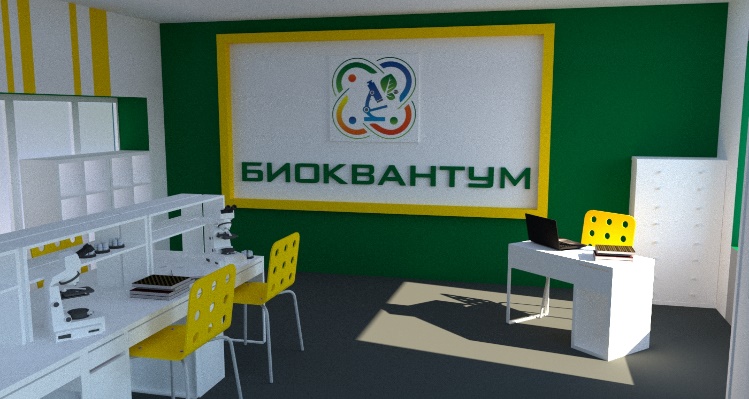 2833 школьника – участники уроков «ПроеКТОриЯ» к концу 2024 года
[Speaker Notes: Четвертый проект – «Успех каждого ребенка». 
В системе дополнительного образования Цимлянского района 3 учреждения  (2 в системе образования).  2444 ребенка занимаются спортом, музыкой, танцами, развивают интеллект и навыки технического творчества (46,1%). 
В рамках проекта запланировано создать детский технопарк «Кванториум» в городе Волгодонске. В технопарке смогут обучаться очно-заочно, с использованием дистанционных технологий дети из близлежащих территорий, в том числе школьники из Цимлянского района.
 6 квантумов технопарка и хайтек-цех будут ежегодно обеспечивать охват проектной деятельностью не  менее 800 детей (ежегодно). Более 3,5 тыс. школьников смогут принимать участие в мероприятиях, организованных технопарком.  Для школьников на его базе запланированы уроки технологии.]
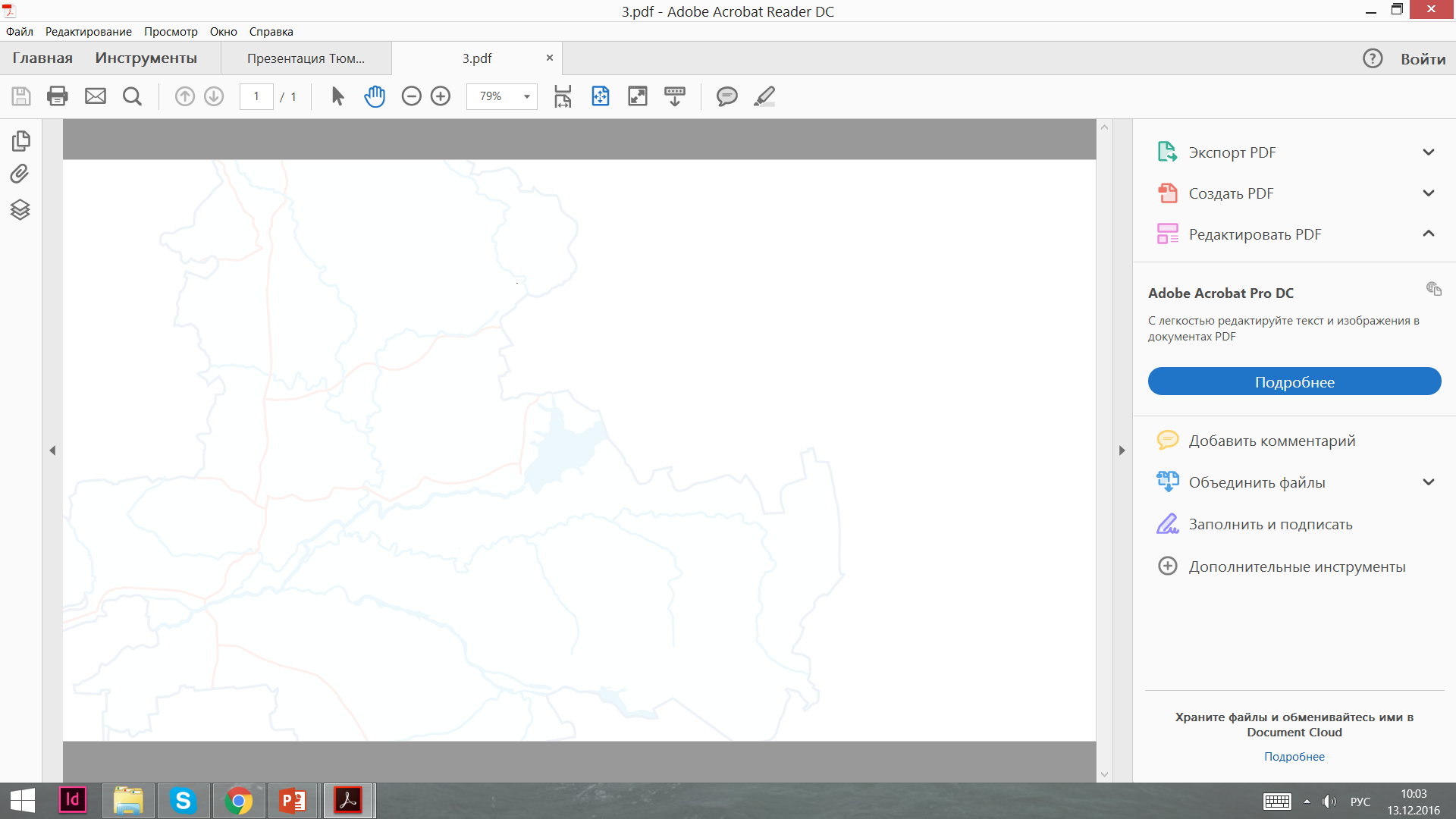 5. Учитель будущего
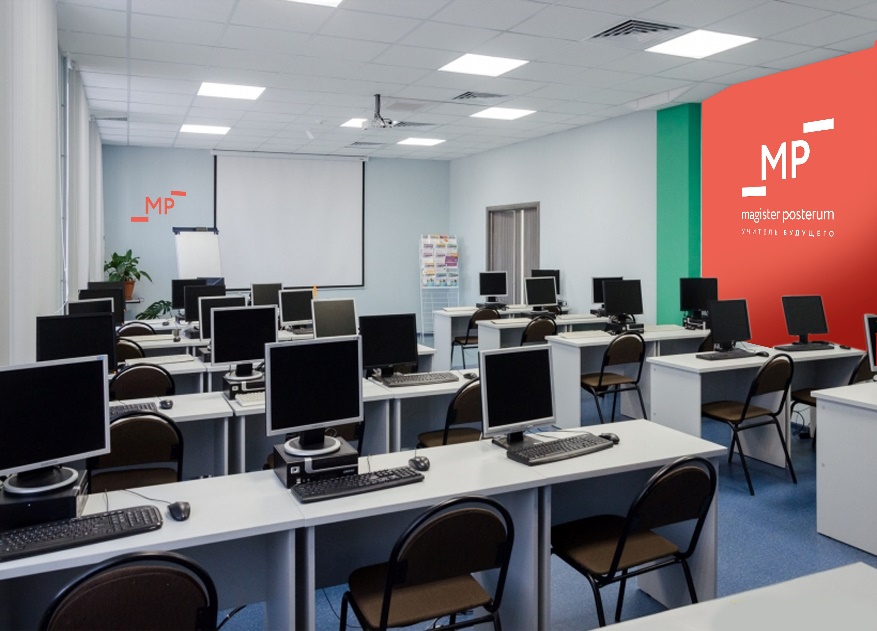 ЦЕНТР НЕПРЕРЫВНОГО ПОВЫШЕНИЯ ПРОФ.МАСТЕРСТВА
модель «мини» в г. Волгодонске
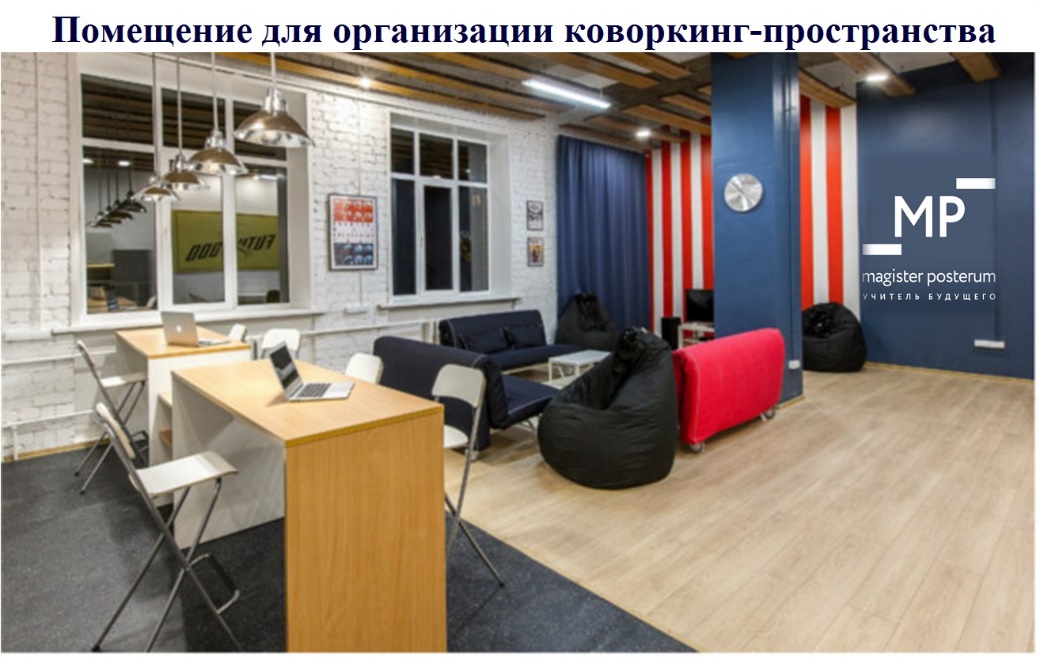 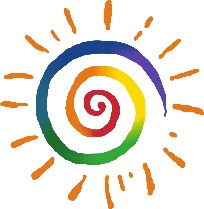 30% педагогов ежегодное  повышение  квалификации
Поддержка молодых учителей
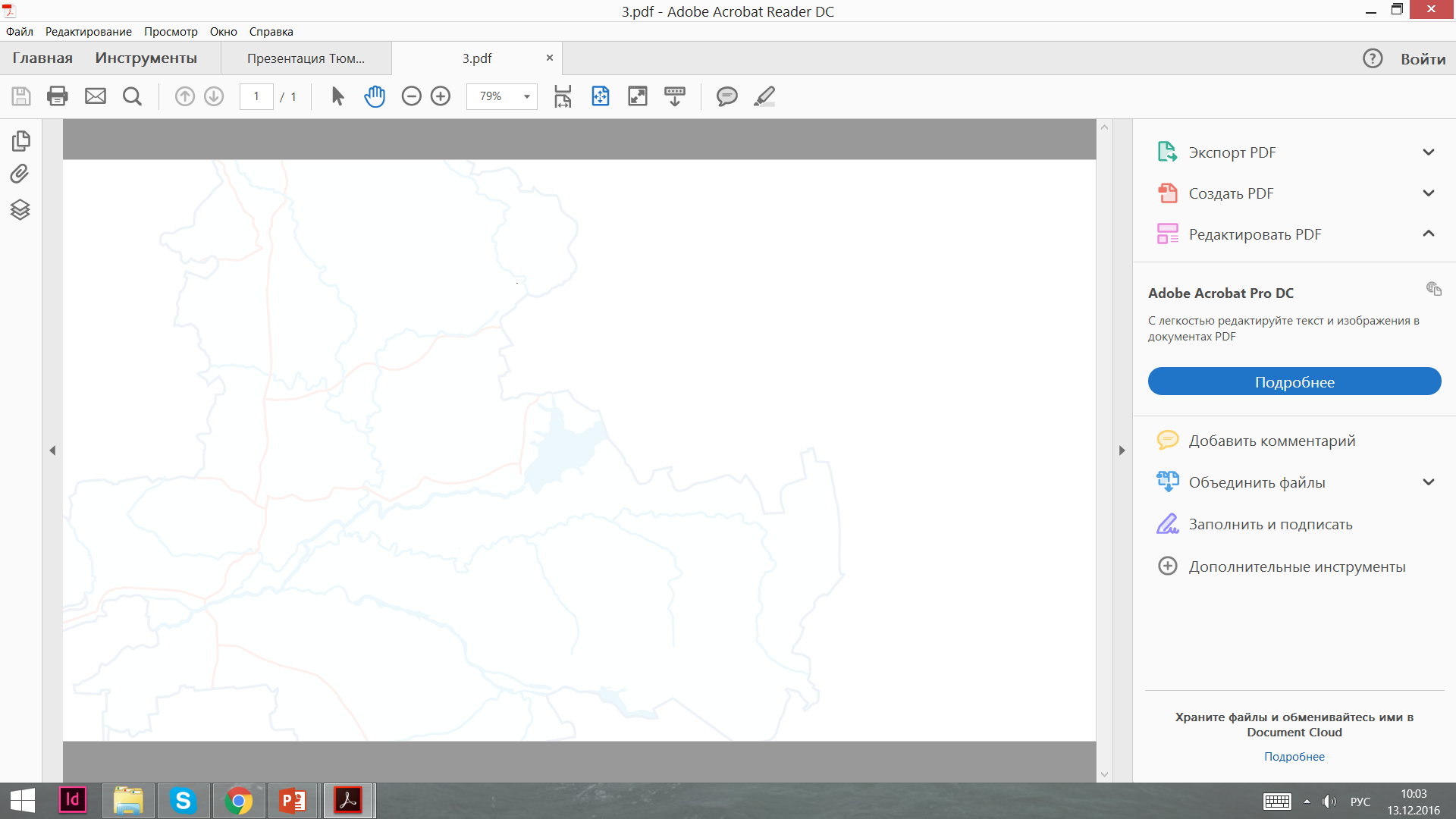 6. Поддержка семей, имеющих детей
7. Поддержка семей, имеющих детей
7 учителей - логопедов
КОНСУЛЬТАЦИОННЫЕ
ЦЕНТРЫ
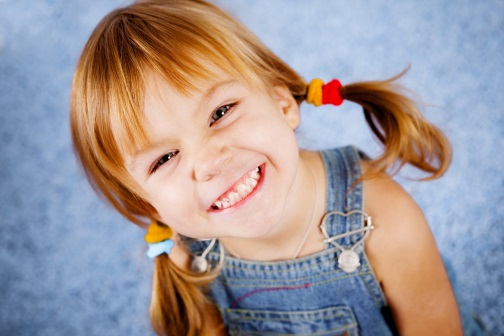 13 педагогов-психологов
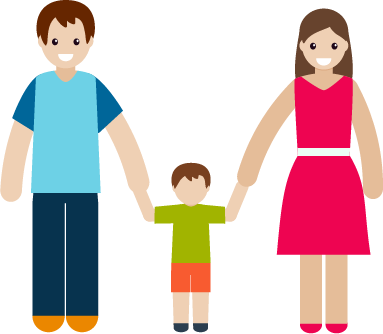 8 социальных педагогов
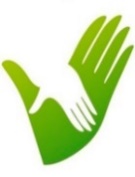 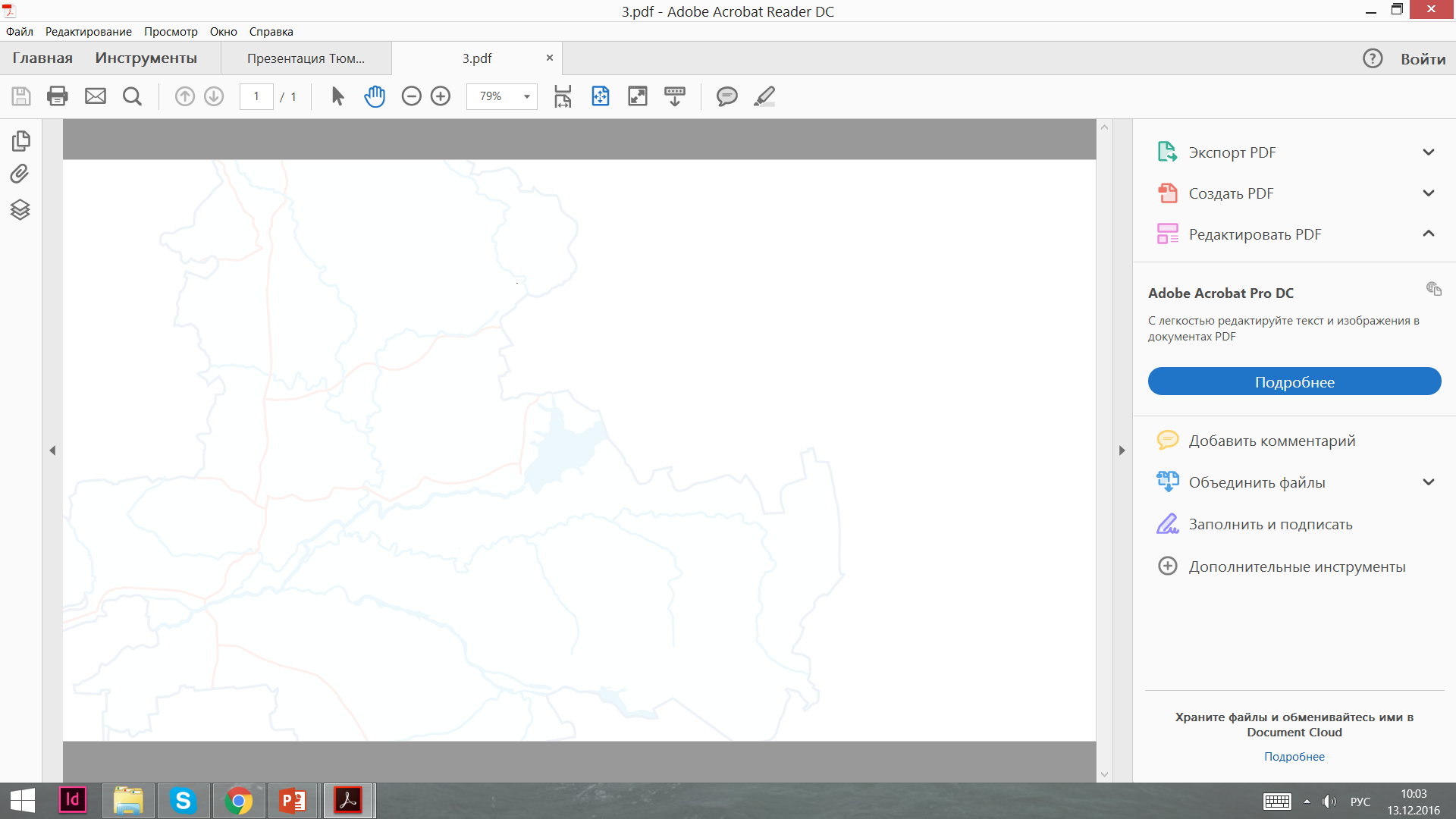 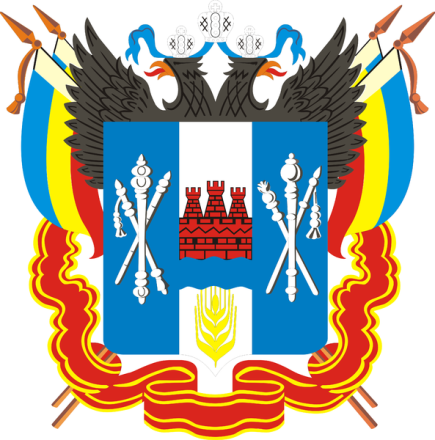 Об ожидаемых результатах 
реализации национального проекта 
«Образование» и «Демография»
на территории Цимлянского района
Министр общего и профессионального образования Ростовской области
Балина Лариса Валентиновна
[Speaker Notes: Национальный проект «Образование» включает два основных блока:
Инфраструктурный блок: создание новых учреждений, оснащение действующих.
Содержательный блок: содержание, технологии преподавания предметов, изменение подходов  к обучению и повышению квалификации учителей.
Проект направлен на достижение двух целей: вхождения школьного образования в десятку лучших мировых и воспитание личности на основе исторических и национально-культурных традиций. 
И это  большая, командная работа всех, кому небезразлично будущее наших детей и страны!]